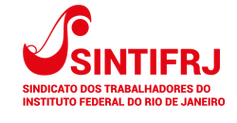 Prestação de Contas SINTIFRJ
Maio - 2018
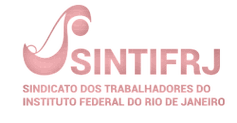 RECEITAS – MAIO 2018
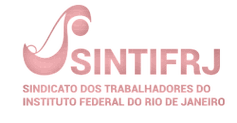 RECEITAS – MAIO 2018
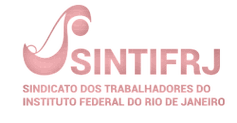 Despesas – Maio 2018
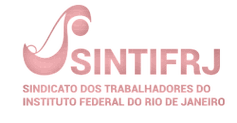 Despesas – Maio 2018
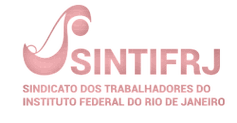 Despesas Fixas – Maio 2018
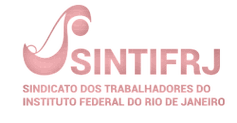 Despesas Variáveis – Maio 2018
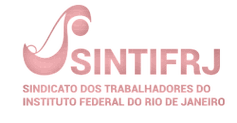 Despesas Variáveis – Maio 2018
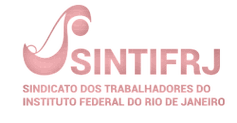 Fluxo de Caixa – Maio 2018
As despesas do caixa são provenientes de pagamentos menores, despesas de baixo valor que não demandam de autorização prévia, como por exemplo: transporte, mat. higiene e limpeza,  água, despesas com cartório, e etc.
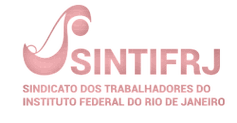 Receita x Despesas
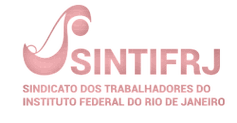